Лекція 2
Шекспірівський дискурс в контексті типології дискурсів
Засновник дискурсивності
Митець або мислитель, що створив гіпотетичну можливість появи таких нових ідей, образів і навіть смислових концептів, які: 
гносеологічно укорінені в його власній
     творчості, 
наділені певною самобутністю, 
являють собою крок у розвитку 
     інтелектуально-духовної традиції.
Шекспірівський дискурс
сукупність 
інтерпретаційних стратегій,
мисленнєвих практик, 
інтелектуально-духовних продуктів)
що з’явилися і продовжують з’являтися в процесі комунікації, породжуваної Шекспіровим словом.
Вольтер versus Шекспір: парадокси рецепції
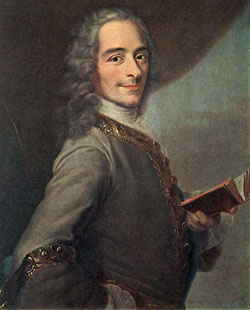 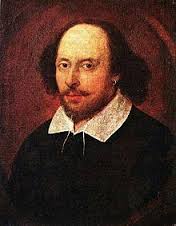 Шекспірознавчий дискурс
Процес аналітичного осмислення творчості В.Шекспіра та породжуваного нею культурного резонансу, а також інтелектуальний продукт, що створюється в процесі такого осмислення.
Інституалізація
Центри, інститути, кафедри
Бібліотеки
Асоціації
Конференції та форуми
Інтелектуальні конкурси і гранти
Шекспірівські фестивалі
Shakespeare Institute
“Spaces for Shakespeare”
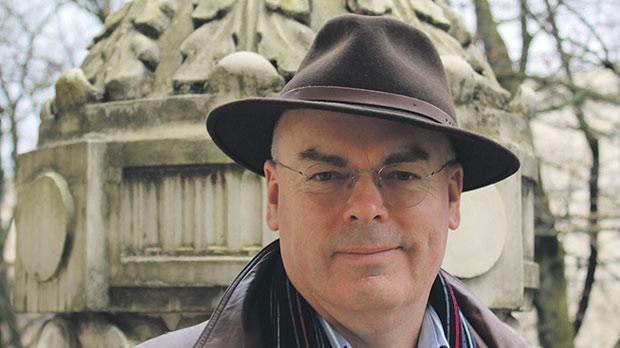 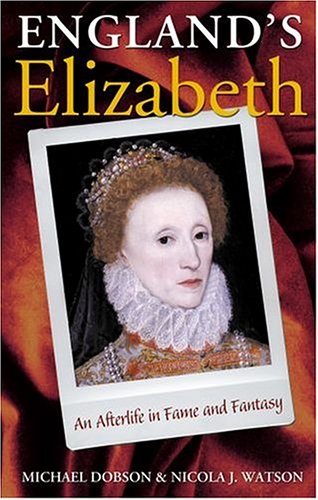 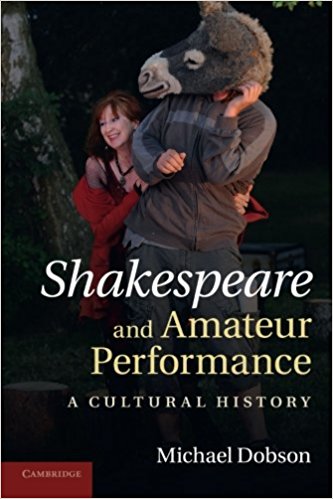 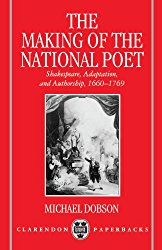 Фолджерівська бібліотека
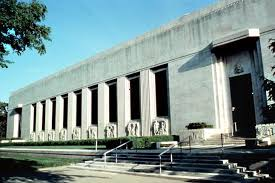 Фолджерівська бібліотека
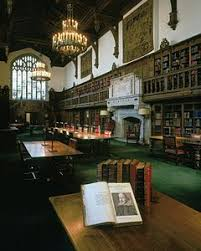 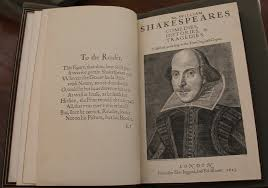 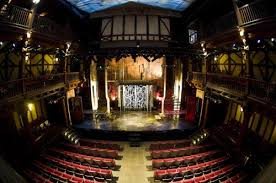 Шекспірівський фестиваль в Техасі
The Globe
Royal Shakespeare Company
ІНТЕЛЕКТУАЛЬНИЙ ПРОДУКТ
Монографії 
Збірники наукових праць
Шекспірівські журнали
Рецензії на вистави і фільми
Конкурсні роботи
Дисертації
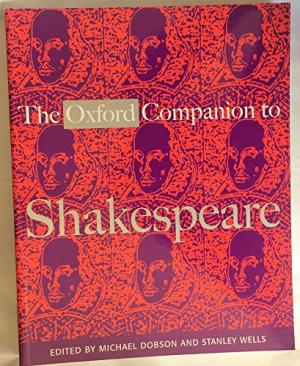 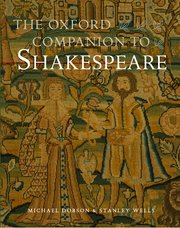 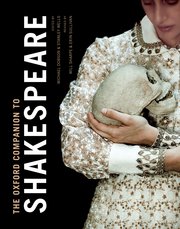 Інтелектуальний продукт
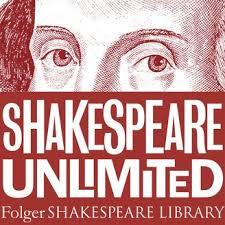 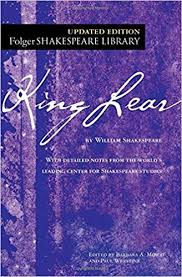 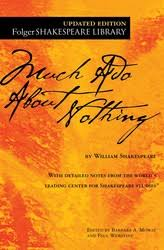 Shakespeare magazine
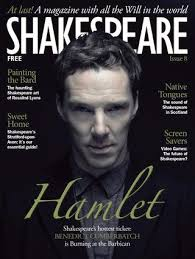 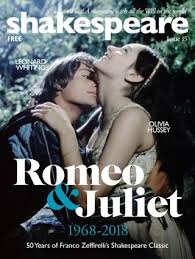 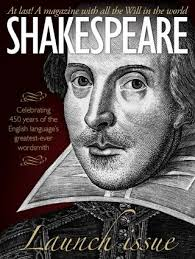 Шекспірівський дискурс в Україні : етапи розвитку, ключові топоси та їх кореляція з західними аналогами
ПЛАН
І.Національні модифікації Шекспірівського дискурсу
ІІ.Загальна характеристика першого етапу : виклики та здобутки
ІІІ. Шекспірівський дискурс в радянській Україні: основні тенденції та інтелектуально- творчі здобутки
ІV. Новітній етап Шекспірівського дискурсу в Украіні
Риси німецької моделі шекспірівського дискурсу (Т.Хитрова-Бранц)
Ранній розвиток перекладацької шекспіріани (К.Брок, Х.Віланд, Г.Лессінг, А.Шлегель, Л.Тік, XVIII ст.)
Шекспірізація в літературі – наслідування Шекспіра (Й.В.Гете, Л.Тік, Ф Шиллер, Я.Ленц)
Ототожнення німецького духу з Гамлетом (Й.В.Гете, Й.Гердер, Ф.Ніцше, А.Шопенгауер)
Інституалізація німецької шекспіріани (В.Ехельгаузер, «Шекспірівське товариство», 1864 р.; бібліотека; збірник, 1865)
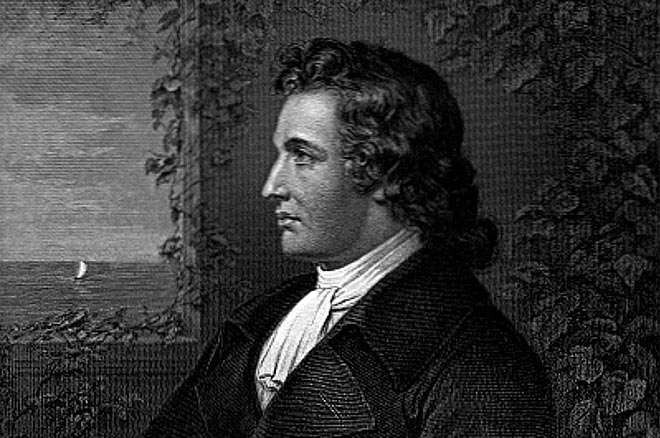 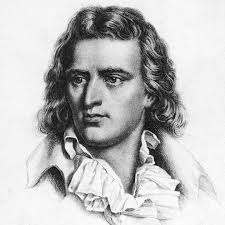 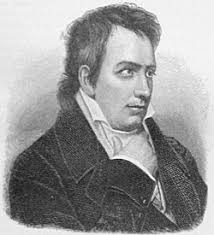 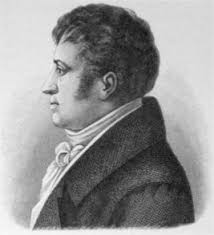 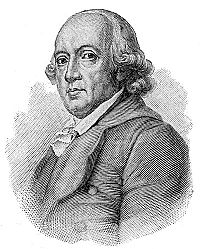 Риси американської моделі шекспірівського дискурсу (Д.Москвітіна)
Пріоритет театральних практик (кінець  XVII – початок XIX ст.), інтерпретаційна вільність.
Романтична апологетика романтичного генія (Р.В.Емерсон, Е.По, Г.Мелвілл, Н.Готорн).
Пересотворення образу (Шекспір – пророк, культ, паломництво, симпліфікаціята експлуатація маскультом).
Потужний вплив на різні рівні життя соціуму.
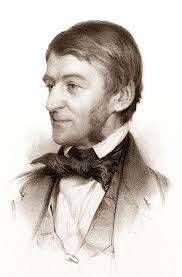 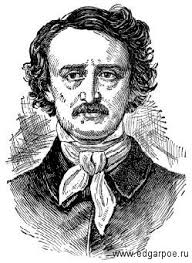 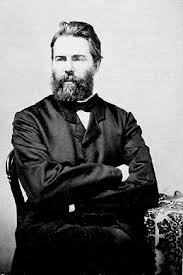 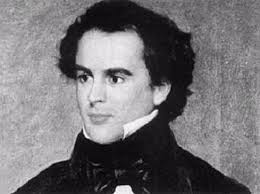 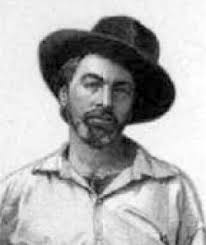 Ранній етап українського шекспірівського дискурсу
Антиколоніальна спрямованість перших перекладів (М. Старицький, Ю. Федькович, П.Куліш) та дискурсу (П.Куліш, І.Франко)
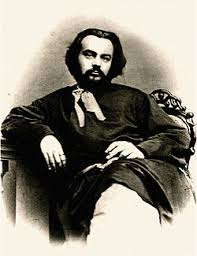 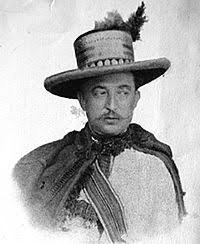 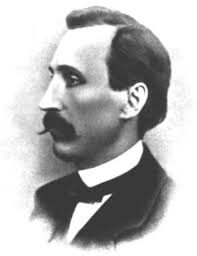 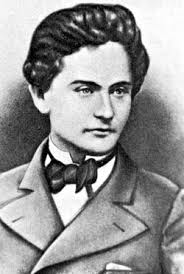 Радянський етап українського шекспірівського дискурсу
Тоталітарно-колоніальний характер
Ідеологічний міф «наш Шекспір» (М.Бажан, В.Коротич)
Інтелектуалізація рецепції Шекспіра (переклади, наукові розвідки, інтертекстуальність)
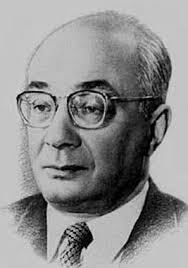 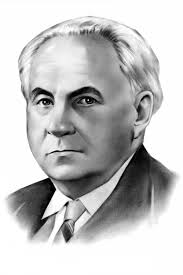 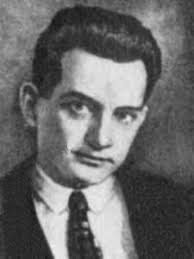 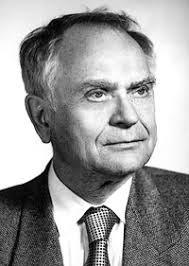